Your Logo Here
How to Make Money
Turn-Key Social Media
& Online Reputation Business
www.YourBusiness.com
Your Logo Here
1
2
Two Ways To Make Money
Resell Social Media Software
Manage Business’s Social Media
Or A Combination Of Both!
www.YourBusiness.com
Your Logo Here
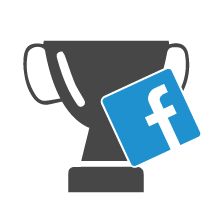 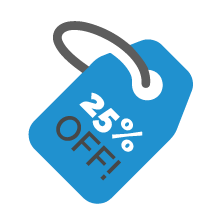 Social Deals & Sweepstakes
Customized contests & deals
Contest & deal landing pages
Grow email lists
Resell Social Media Platform
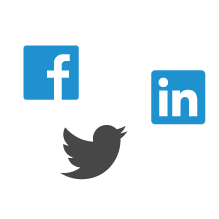 Social Media
Post Scheduling
One click content feeds
Page & post analytics
Social Ordering
Sell products online
Pick-up & delivery options
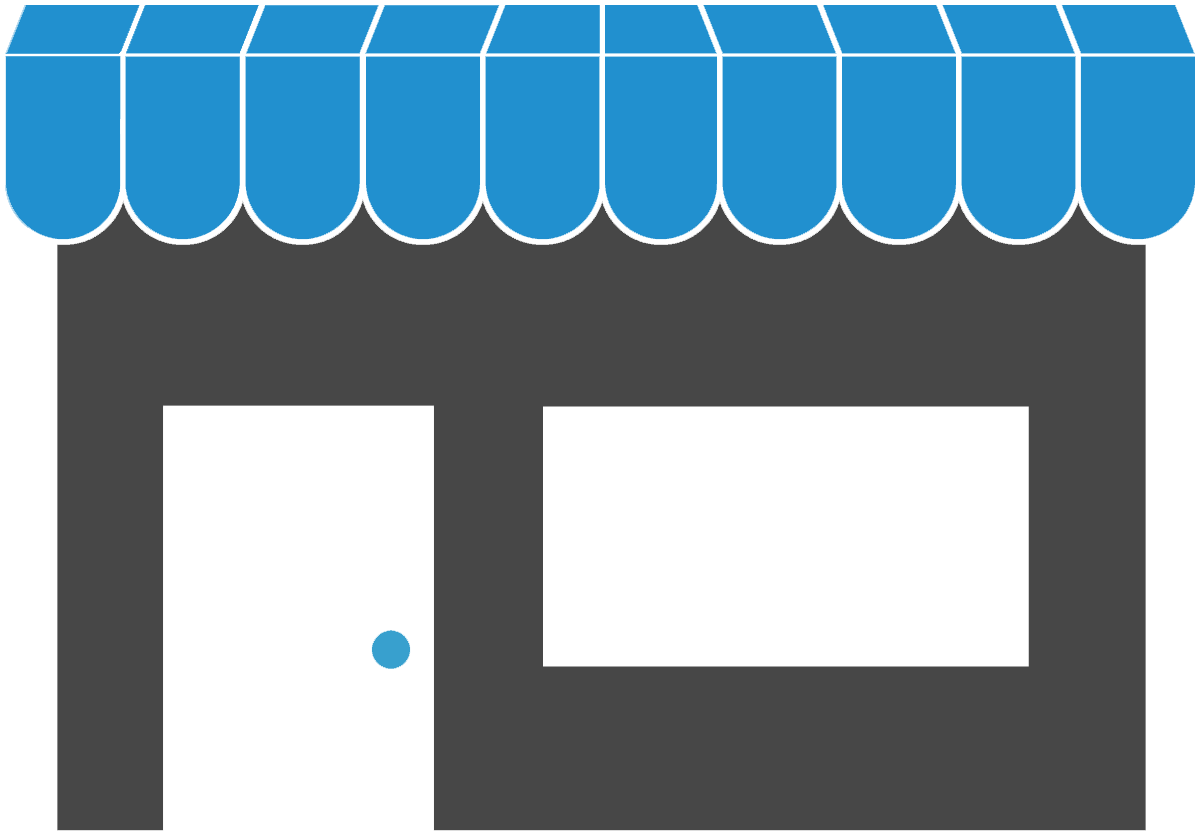 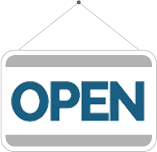 Content Banners
Brands business after user has clicked off social page
Advertise or grow email lists
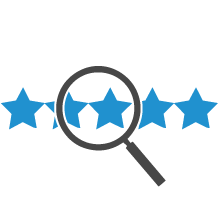 Reputation Monitoring
Monitor Online Reviews
Real-time review alerts
Your Logo Here
Manage Business’s Social Media
Quick Look:

Easy to use software

White label sales and marketing materials

Training advice & tutorials

Ability to undercut marketing companies by hundreds of dollars

Our expertise
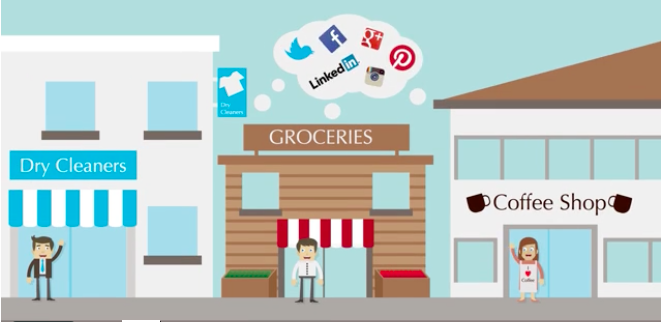 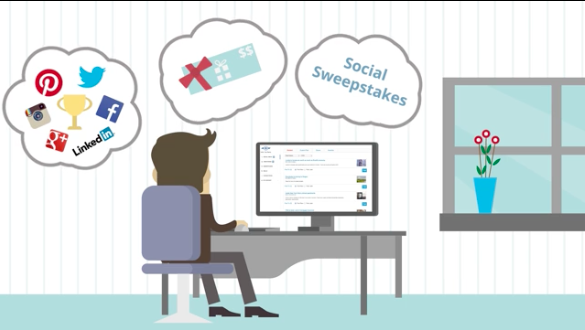 www.YourBusiness.com
Your Logo Here
Your Business, Our Software
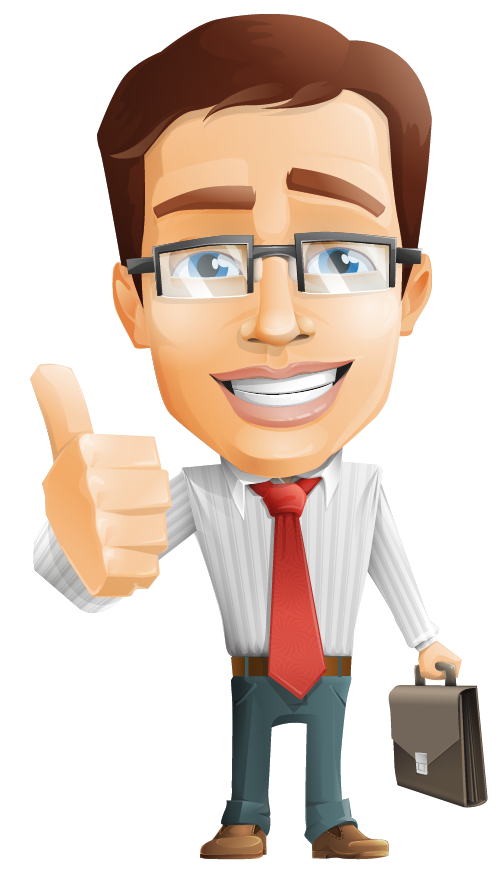 100% your business
Set your own plans and pricing
Keep 100% of your sales
White labeled website on your domain
No experience needed!
✔
✔
✔
✔
✔
www.YourBusiness.com
Your Logo Here
What You Get
Business-in-a-Box
Branded Website (your domain)
Social Software
Client Portals
Hosting & Updates
On-Going Training
Marketing & Sales Materials
Software Updates
Our Expertise
✔
✔
✔
✔
✔
✔
✔
✔
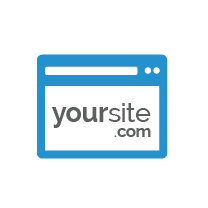 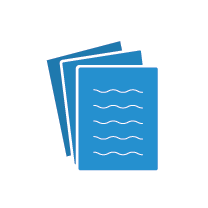 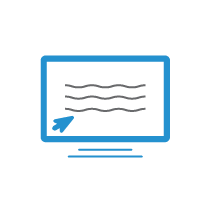 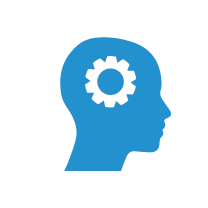 Your Logo Here
Get Started Today!
For a limited time, get started for as low as $XXX

YourEmail@Email.com

Your Phone #

Don’t wait, this offer won’t last!
www.YourBusiness.com